TITLE
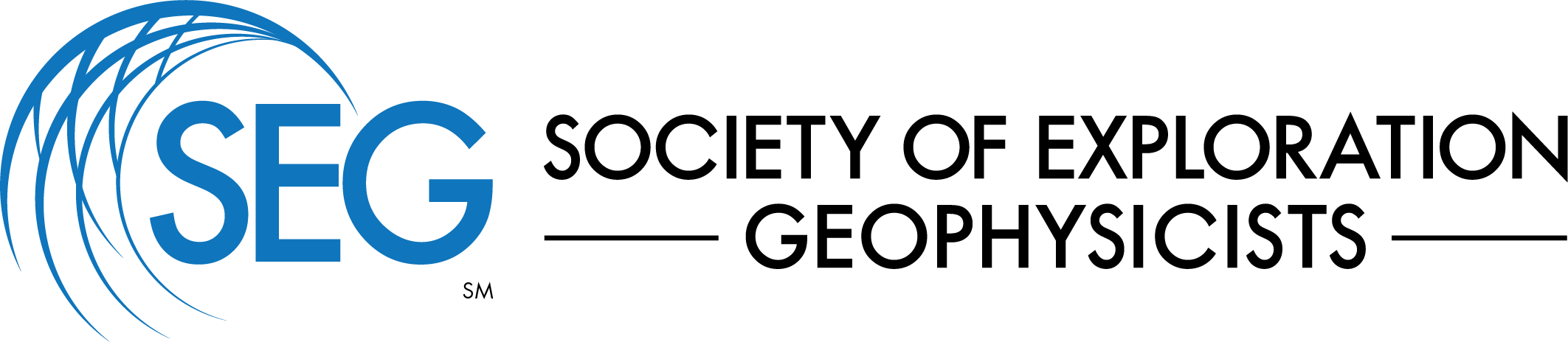 University Logo, transparent background
Team members with contact email
 University of XXXXX, City, Country
Figure
Summary/Overview
Study Area
Results
Community Outreach
Please insert pictures
Objectives
Insert Pictures
Figure
Conclusions
Figure
About the Participants
Schedule and Methods
Figure
Acknowledgements
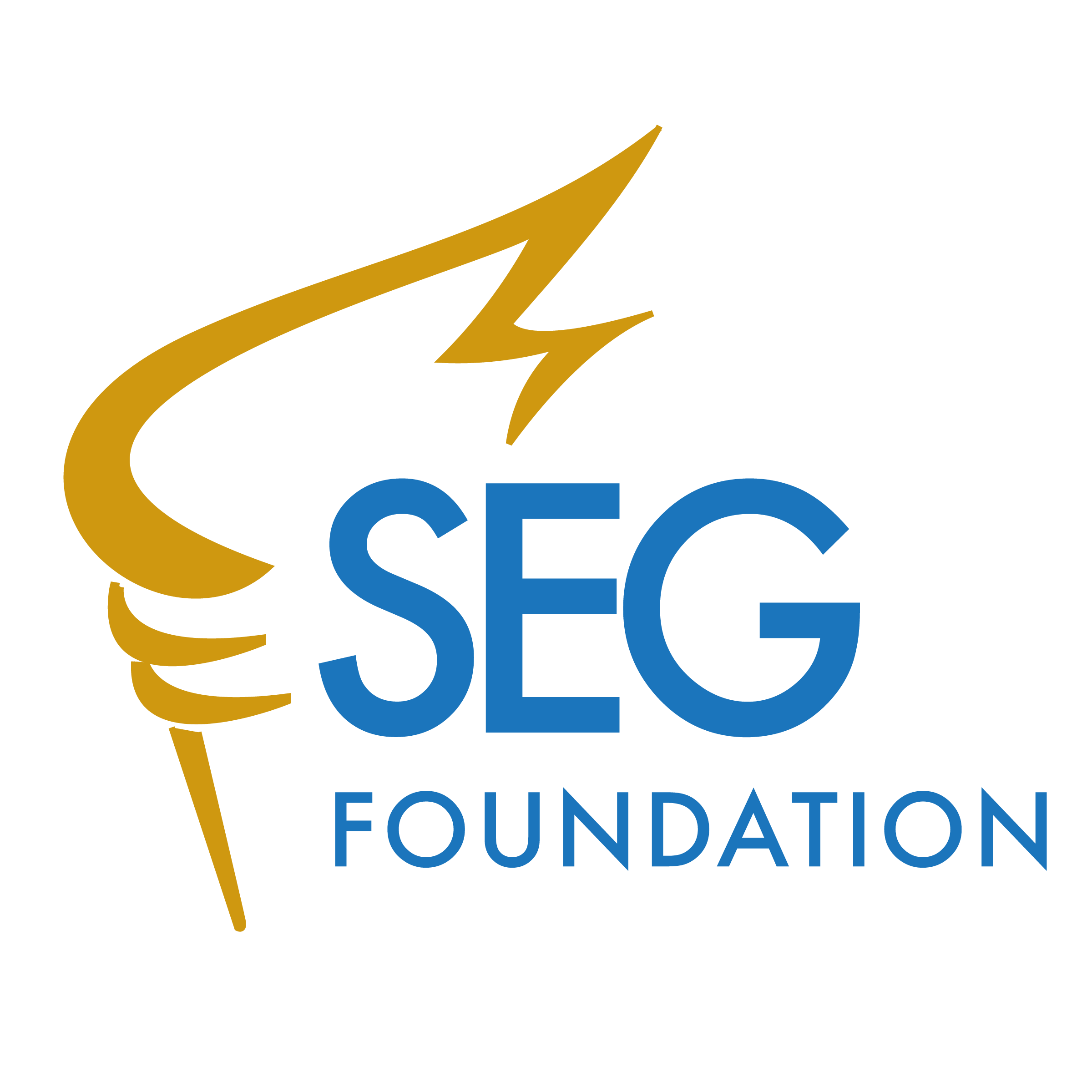 Please include community partners
[Speaker Notes: Please select one of the templates for your poster.]
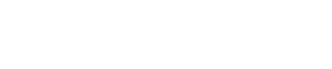 TITLE
University Logo, transparent background
Team members with contact email
 University of XXXXX, City, Country
Results
Figure
Summary/Overview
Study Area
Community Outreach
Please insert pictures
Objectives
Insert Pictures
Figure
Conclusions
Figure
About the Participants
Schedule and Methods
Figure
Acknowledgements
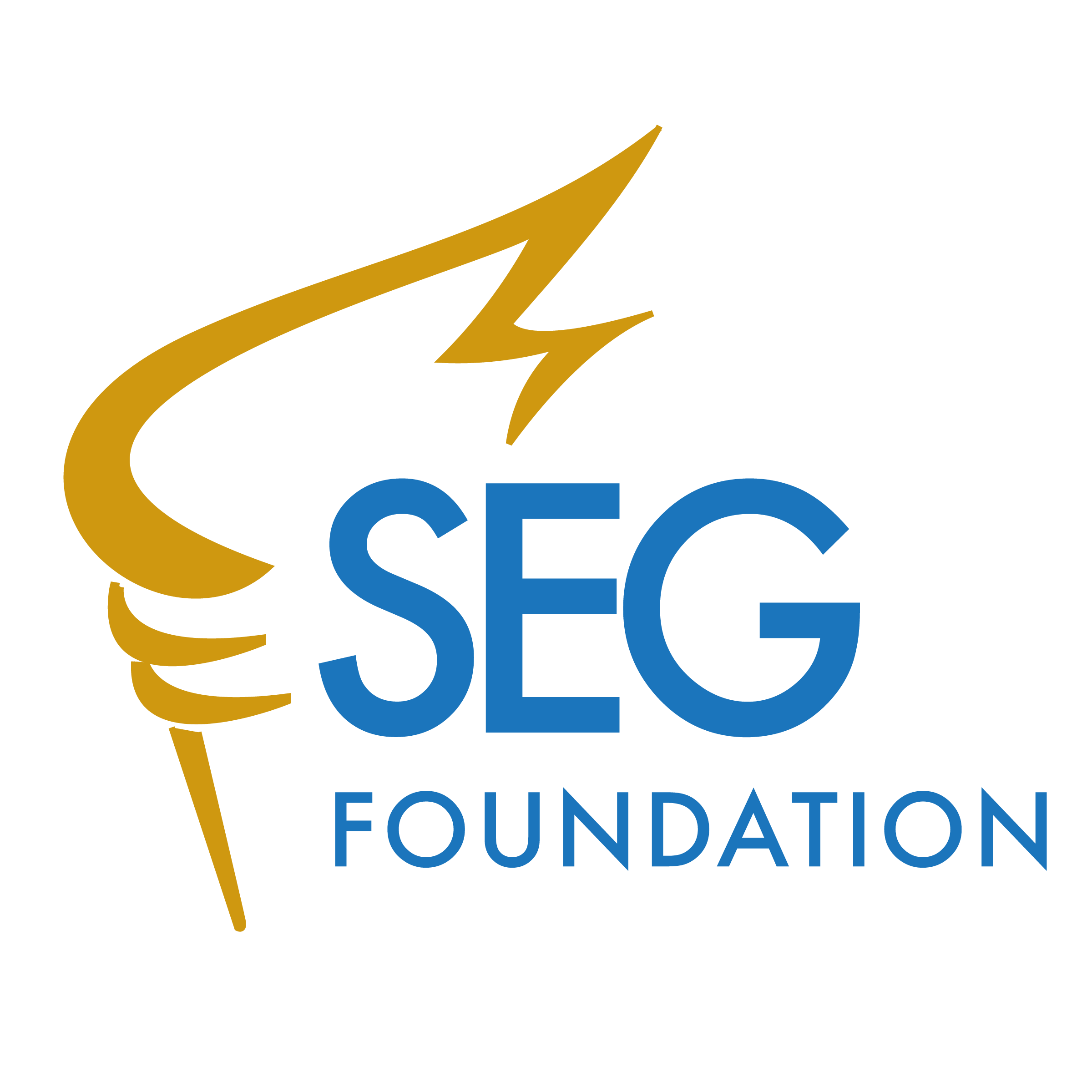 Please include community partners
[Speaker Notes: Please select one of the templates for your poster.]